Импортозамещение в сфере информационно-коммуникационных технологий несколько лет спустя: опыт, вызовы и барьеры
Зуев Евгений Андреевич
Администрация г. Абакана
Государственная политика импортозамещения в сфере информационных технологий
Указ Президента РФ от 13.05.2017 № 208 «О стратегии экономической безопасности
РФ на период до 2030г.»
Преодоление критической зависимости от поставок иностранного ПО
Переход на преимущественное использование
российского ПО в государственных организациях
• Указ Президента РФ от 7 мая 2018 г. № 204 «О национальных целях и стратегических
задачах развития РФ на период до 2024г.
Регулирование процессов закупки оборудования и ПО
ПП РФ от 16.11.2015 г. № 1236 "Об установлении запрета на допуск программного обеспечения..." с изменениями ПП РФ от 28 декабря 2022 г. № 2461 (добавлены ПАК). (О реестре реестре российских программ).
ПП РФ от 10.07.2019 № 878 "О мерах стимулирования производства радиоэлектронной продукции....." (О российском оборудовании).
ПП РФ от 30.04.2020 г. № 616 "Об установлении запрета на допуск промышленных товаров.... " в (О реестровом оборудовании).
Постановление Правительства РФ от 8.06.2018 г. № 658 «О централизованных закупках…»
Указ Президента от 30.03.2022 РФ № 166, который установил запрет на приобретение иностранного программного обеспечения и сопутствующих услуг для заказчиков по Закону № 223-ФЗ (за исключением заказчиков с муниципальным участием).
ПП РФ от 3.12.2020 г. №2013  и №2014  и " О минимальной доле закупок товаров российского происхождения " (ФЗ 223) и (ФЗ 44)
ПП РФ от  22.08.2022 № 1478 (О требованиях к ПО на объектах КИИ)
Методические рекомендации
Приказ Минцифры России от 18.01.2023 N 21 "Об утверждении Методических рекомендаций по переходу на использование российского программного обеспечения, в том числе на значимых объектах критической информационной инфраструктуры Российской Федерации, и о реализации мер, направленных на ускоренный переход органов государственной власти и организаций на использование российского программного обеспечения в Российской Федерации"
Признаны утратившими силу множество документов (методических рекомендаций) ранее описывающих использование отечественного ПО.

Остался в действии Приказ Минцифры России № 335 от 04.07.2018 (для органов исполнительной власти субъектов и органов местного самоуправления)
Новая методика перехода на использование российского ПО, в том числе на значимых объектах КИИ, рекомендации по структуре и содержанию планов перехода, срокам, по перечню организационно технических мероприятий для перехода, а также по порядку внутреннего и внешнего мониторинга и контроля реализации планов перехода.

Понятия:
Российское программное обеспечение
Евразийское программное обеспечение
Иностранное программное обеспечение
Сроки завершения перехода на использование российского ПО
государственные и ведомственные информационные системы, являющихся значимыми объектами КИИ – 2024 год;

государственные и ведомственные информационные системы, не являющиеся значимыми объектами КИИ, но обеспечивающие реализацию критически значимых функций и полномочий органов государственной власти и государственных внебюджетных фондов Российской Федерации, а также обеспечивающие оказание государственных и муниципальных услуг, в том числе в электронном виде – 2027 год;

иные государственные и ведомственные информационные системы – 2030 год.
Отбор основного ПО 2021-2022 гг.
Тестирование
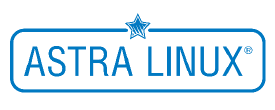 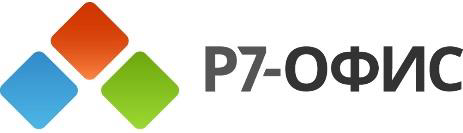 Astra Linux SE 1.7
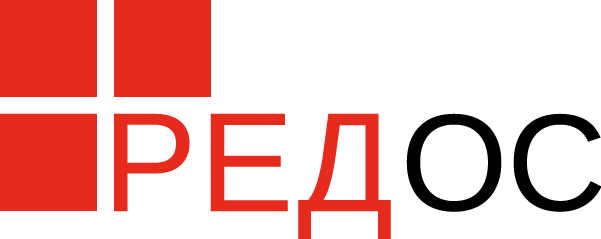 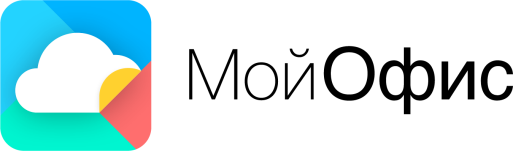 РЕД ОС 7.2
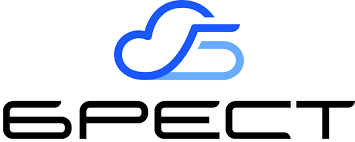 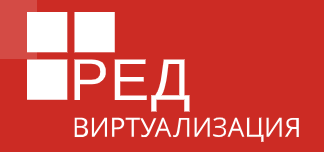 Что осталось в итоге?
Основной вариант рабочей станции:
Операционная система: Astra Linux SE 1.7
Офисное ПО: Р7-Офис
Электронная почта: Thunderbird
Браузер: Chromium-Gost и Яндекс.Браузер
Корпоративный мессенджер: Psi (клиент для Openfire сервера).
Антивирус: Kaspersky Endpoint Security для Linux Расширенный
СКЗИ: КриптоПро CSP 5.0, ViPNet Client 4U
Удаленное управление и помощь пользователям: X2Go, Xrdp
А что в «серверной» части, оборудование и ПО?
В 2022 году закуплен «реестровый» сервер, производитель (Рикор Электроникс). На него установлен ПК СВ «Брест» версии 3.1, в последствии заменен на версию 3.2.
      ПК СВ «Брест» развернут в дискреционном режиме.
Развернут сервер FreeIpa на основе операционной системе Astra Linux SE 1.7 редакция «Воронеж». Рабочие станции Linux введены в этот домен.
Созданы доверительные отношения (односторонние) FreeIPA - Active Directory.
Доступно использование ресурсов Linux пользователями Active Directory.
Настроен и запущен в эксплуатацию сервер (шлюз) на основе операционной системы Astra Linux SE 1.7 для подключения к узлу ГосЭДО. Сформирован канал передачи МЭДО.  СЭД «Дело» настроена для взаимодействие с этим шлюзом.
Автомонтирование на рабочих станциях общих хранилищ файлов по протоколу SMB.
Назначение политик для паролей.
Проблемы при переходе на отечественное ПО
Остаются проблемы с совместимостью офисных документов, сделанных в различных редакторах (неправильное отображение, неправильный вывод на печать и т.д.).
Необходимость использования Wine для запуска некоторых программных продуктов.
Необходимость переобучения пользователей работе в новой ОС и прикладных программах.
Рост цен на лицензии отечественных продуктов. Неадекватное ценообразование на некоторые отечественные продукты (субъективное мнение).
«Неясность» в будущем судьбы выбранного отечественного ПО.
Проблемы при переходе на отечественное ПО
Проблемы совместимости с оборудованием (принтеры, сканеры, МФУ, интерактивные доски).
Пользователи оказывают «яростное сопротивление инновациям» при внедрении отечественного ПО на их рабочих местах. 
Технические сложности реализации Единого Пользовательского Пространства в гибридный переходный период (домен MS AD  и FreeIpa).
Технические проблемы использования мультимониторной конфигурации(не частая проблема).
Проблемы безопасности, оперативной доступности патчей.
Планы на будущее
Спасибо за внимание!